Distributed Symmetry Breakingand theConstructive Lovász Local Lemma
Seth Pettie
Kai-Min Chung, Seth Pettie, and Hsin-Hao Su, Distributed algorithms for the Lovász local lemma and
									 graph coloring, PODC 2014.
L. Barenboim, M. Elkin, S. Pettie, J. Schneider, The locality of distributed symmetry breaking, FOCS 2012.
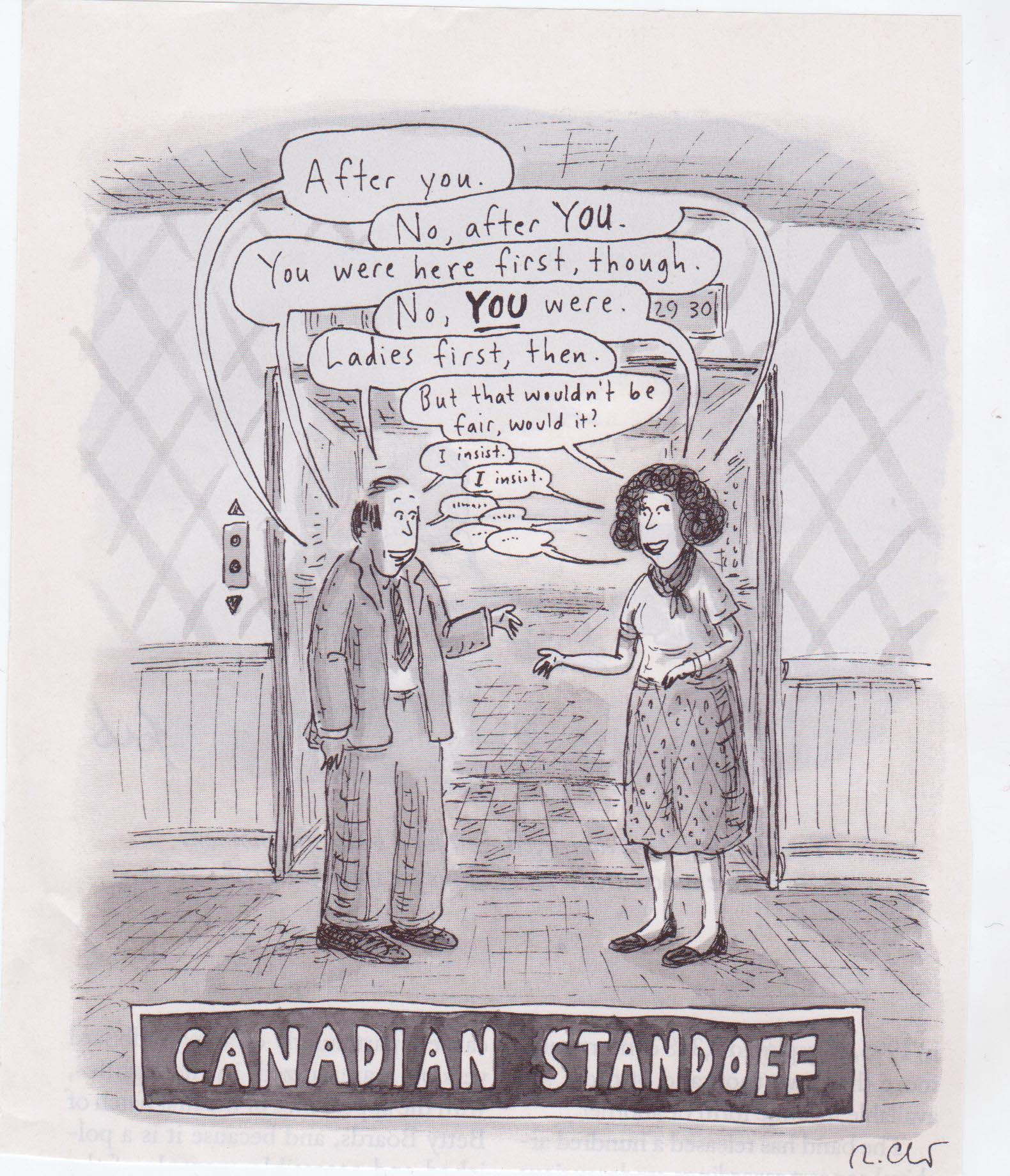 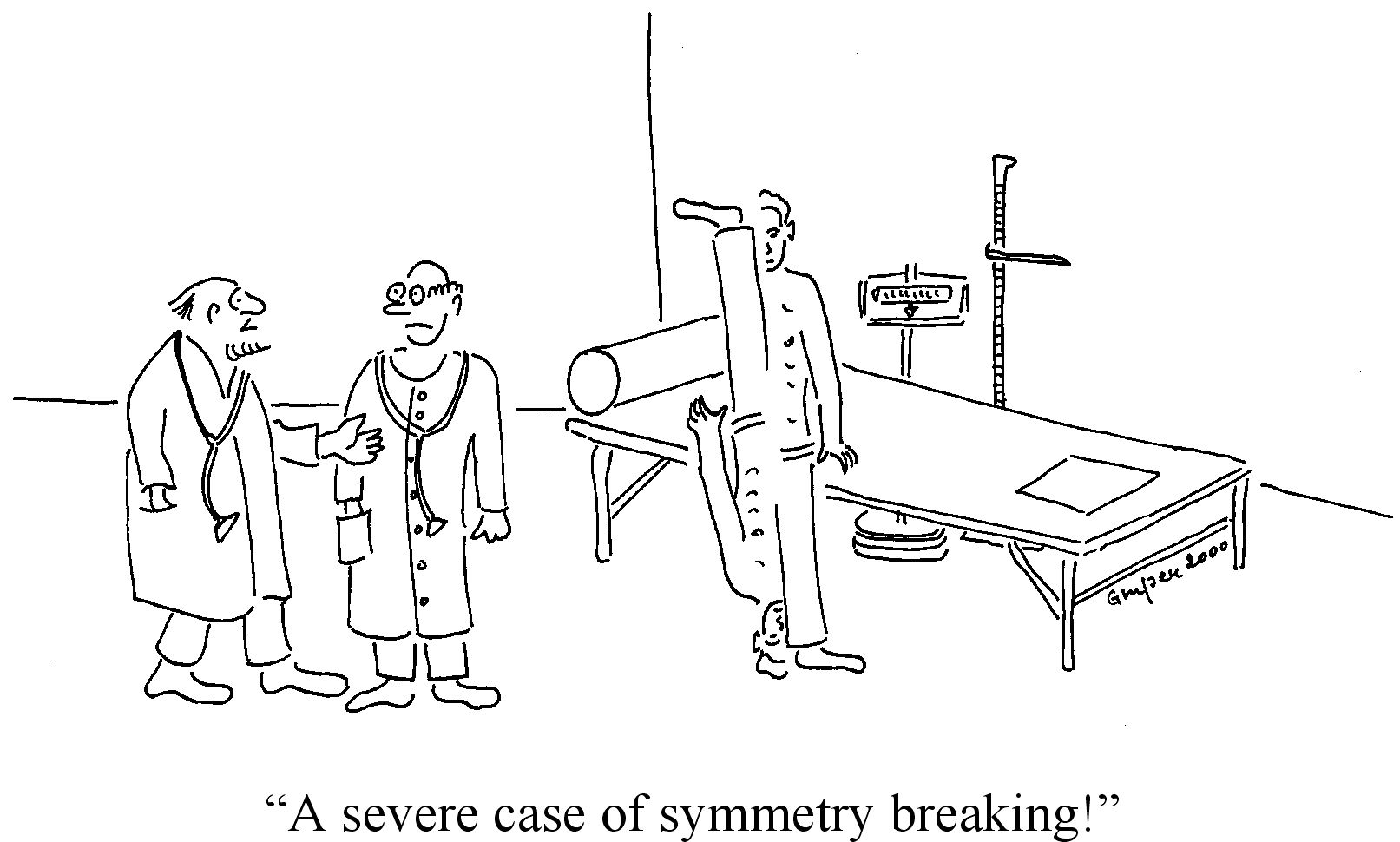 Symmetry Breaking in Distributed Networks
Network is a graph G = (V,E);  each node hosts a processor.
Communication is in synchronized rounds
Processors send unbounded messages across E in each round
No one knows what G is!
Nodes know their (distinct) ID and who their neighbors are.
n=|V| nodes — everyone knows n.
max. degree D — everyone knows D.
Korman, Sereni, and Viennot 2013:
Get rid of this assumption
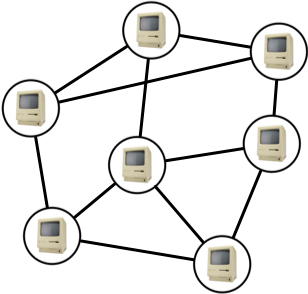 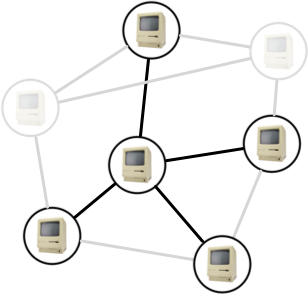 Symmetry Breaking in Distributed Networks
Everyone starts in the same state (except for IDs)
Most things you would want to compute must break this initial symmetry.
MIS (maximal independent set): some nodes are in the MIS, some aren’t
Maximal matching: some edges are in the matching, some aren’t
Vertex/Edge Coloring: adjacent nodes/edges must pick different colors.
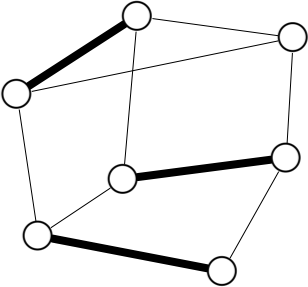 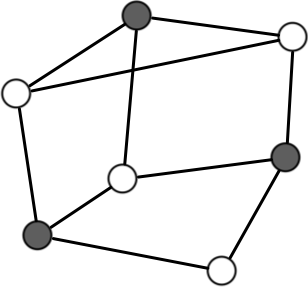 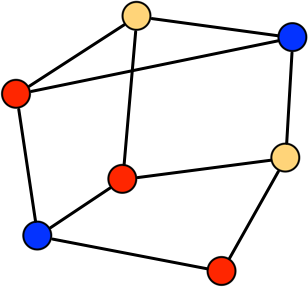 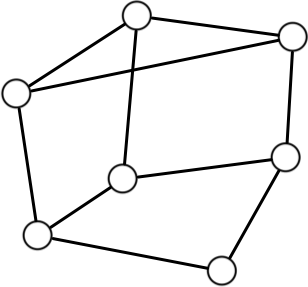 Iterated Randomized Algorithms
The first (D+1)-coloring algorithm you’d think of
Everyone starts with the same palette {1, …, D+1}
In each round, everyone proposes a palette color at random
Any conflict-free node keeps its color and halts.
Nodes with conflicts withdraw their proposals, update their palettes, and continue.
Analysis: Luby 1986, Johansson 1999, Barenboim, Elkin, Pettie, Schneider 2012
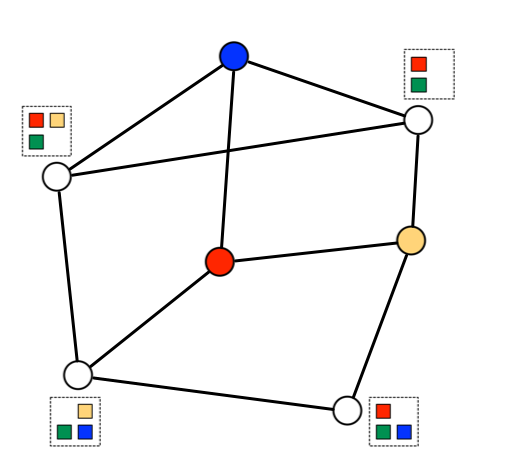 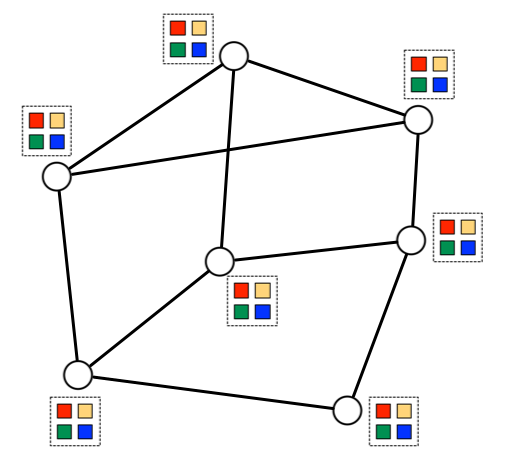 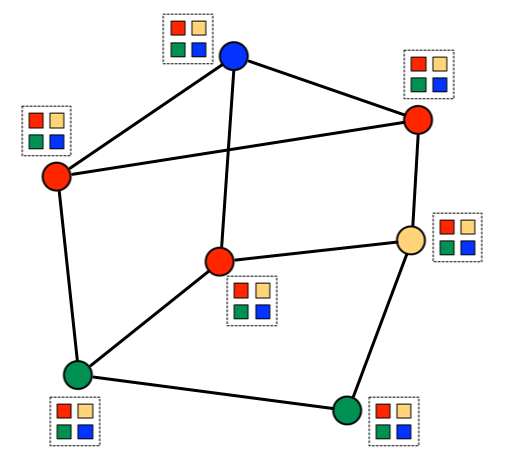 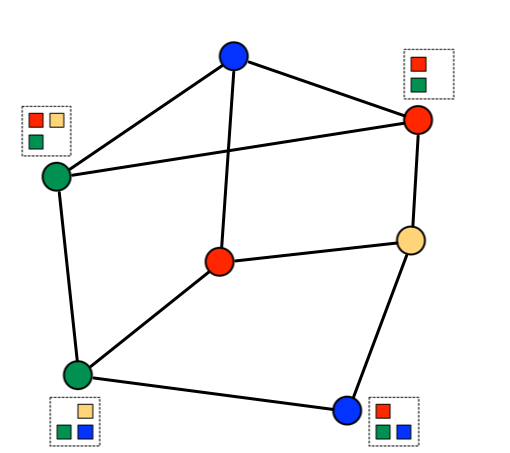 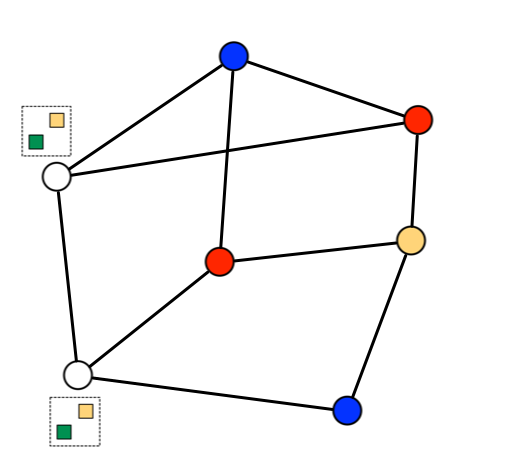 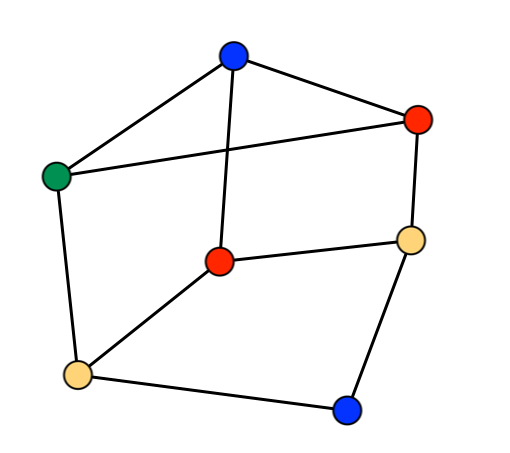 Iterated Randomized Algorithms
The first (D+1)-coloring algorithm you’d think of
Claim: In each round, each node is colored with prob. ≥ 1/4.
Claim: Run the algorithm for (c+1)log4/3 n rounds.  Afterward,
		Pr[anyone is uncolored]
	≤ n ∙ Pr[a particular node is uncolored]	        by the union bound
	≤ n ∙ n-(c+1)  =  n-c.
Analysis: Luby 1986, Johansson 1999, Barenboim, Elkin, Pettie, Schneider 2012
A Randomized MIS Algorithm
Luby 1986, Alon, Babai, Itai 1986
In each round,
v “nominates” itself with probability 1/(deg(v) + 1).
v joins the MIS if it nominates itself, but no neighbor does.
All nodes in MIS or adjacent to an MIS node halt.
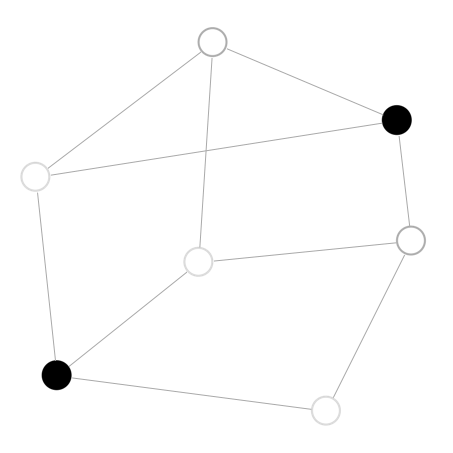 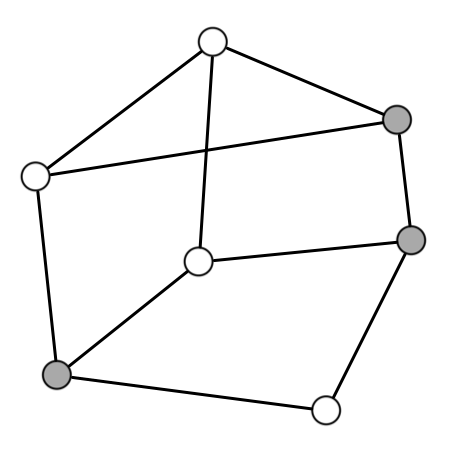 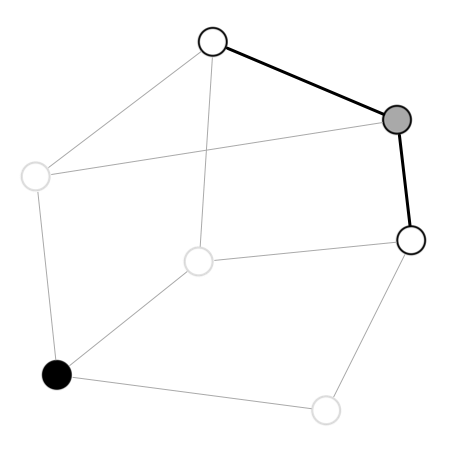 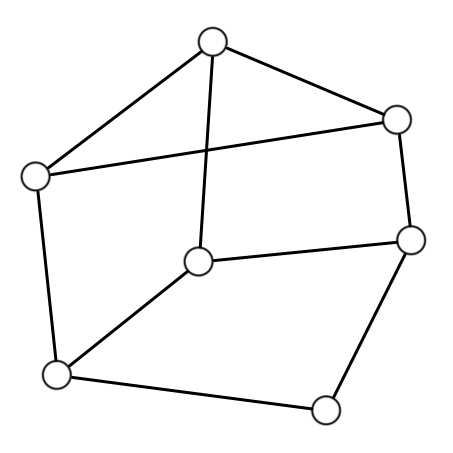 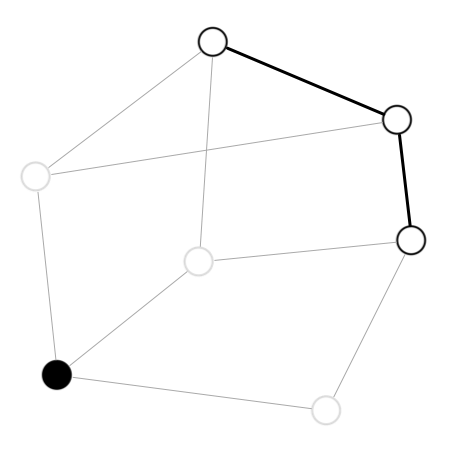 Randomized Maximal Matching Algorithm
Israeli-Itai 1986
1. v proposes to a neighbor prop(v)
Edges { (v,prop(v)) } induce directed pseudoforest.
2. Each v with a proposal accepts one arbitrarily.
Edges induce directed paths and cycles
3. Each node picks a bit ∈ {0,1}.
	(v, prop(v)) enters matching if bit(v)=0 and bit(prop(v))=1.
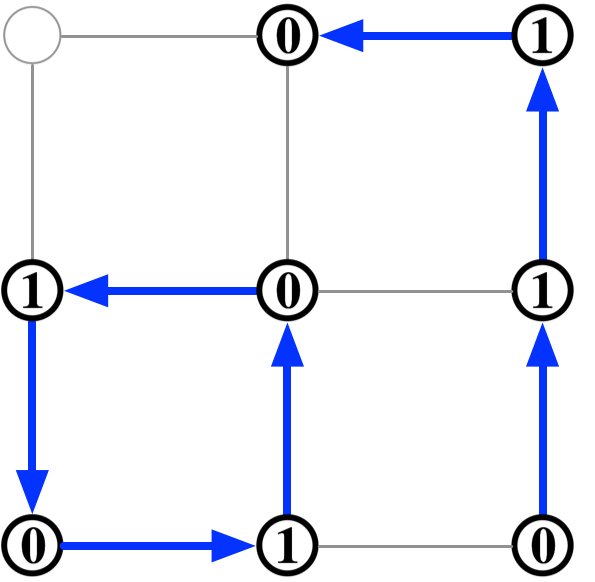 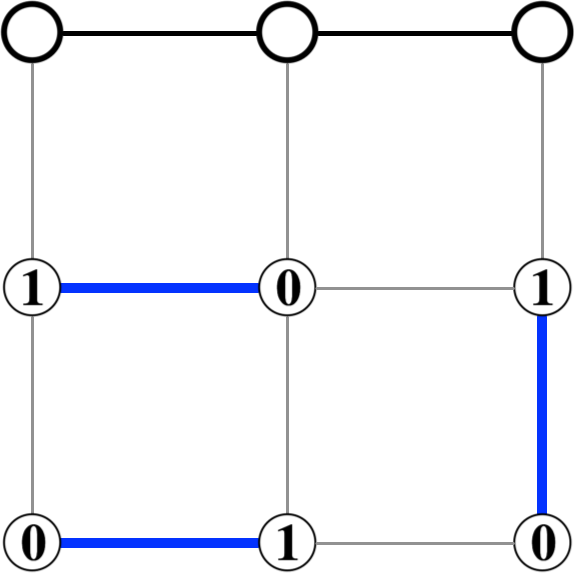 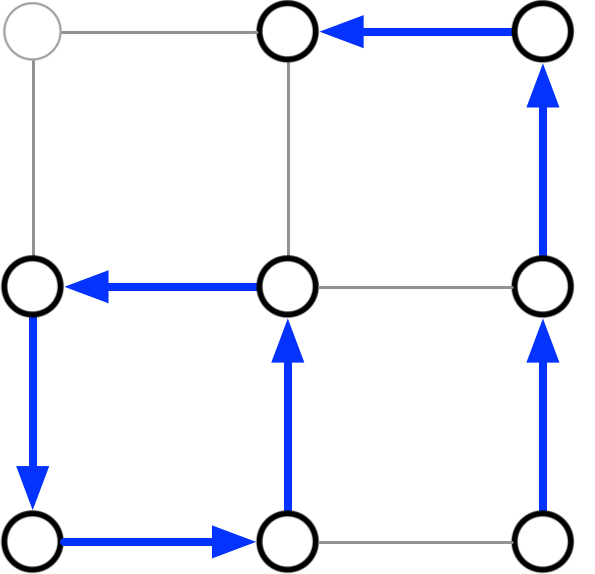 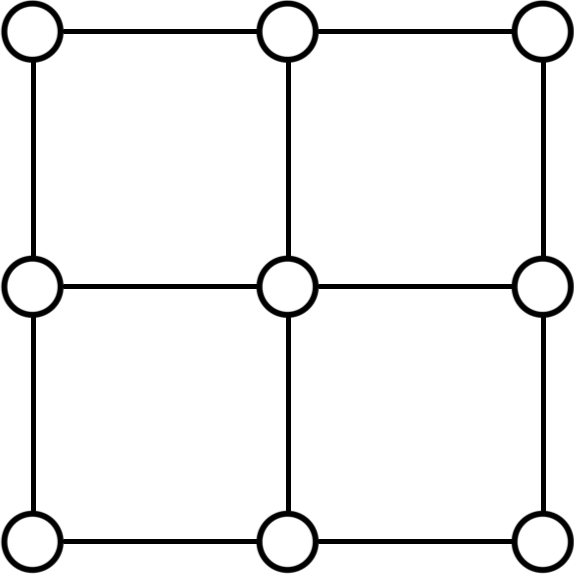 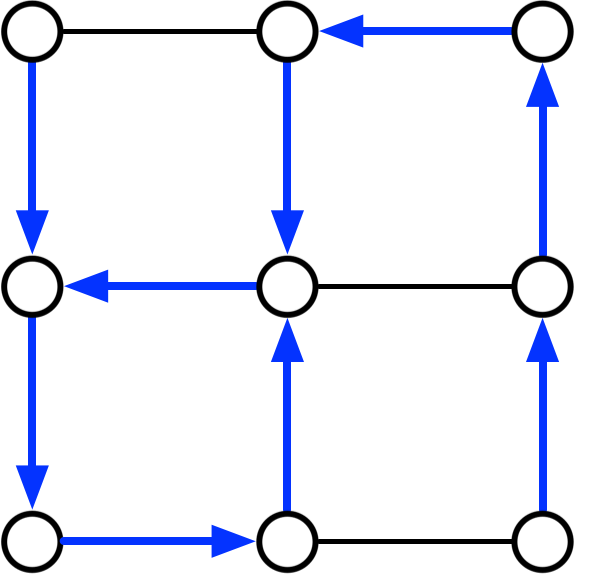 The Union Bound Barrier
These algorithms follow a common template.
Perform O(log n) iterations of some random “experiment”
Some nodes commit to a color
Some nodes get committed to the MIS
Some edges get committed to the matching, etc.
In each iteration, the experiment “succeeds” at a node with constant probability.
	Union Bound Barrier:
Expected number of iterations until success is just O(1).
W(log n) iterations necessary to ensure global success whp 1-n-Q(1).
Getting Around the Union Bound Barrier
A generic two-phase symmetry-breaking algorithm:
Phase I: perform O(log D) (or poly(log D)) iterations of a randomized experiment with Q(1) success probability.


Phase II: Apply the best deterministic algorithm on each connected component of the remaining graph.
The guarantee: w.h.p. all remaining connected components have
			  at most s nodes,    s = poly(log n) or poly(D)log n.
Run this algorithm for enough time to solve any instance on s nodes
Randomized (D+1)-coloring
Whether a node is colored depends only on the color proposals of itself and its neighbors.
 Nodes at distance 3 behave independently.
Claim: after c log D iterations, all connected components have size ≤ D2log n, whp.
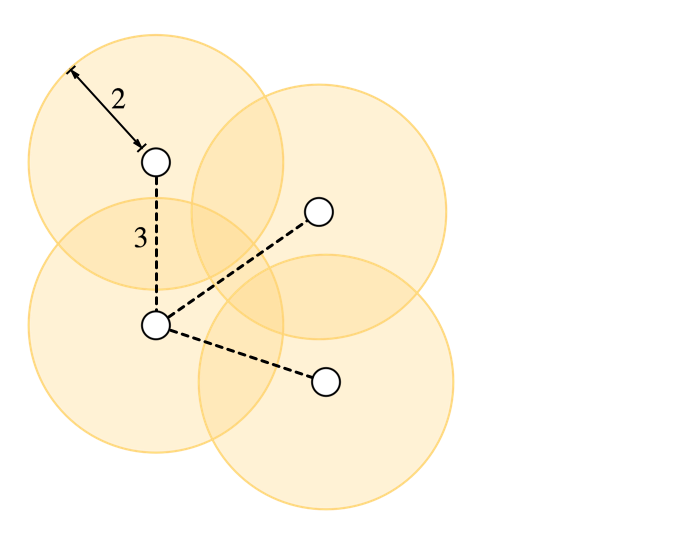 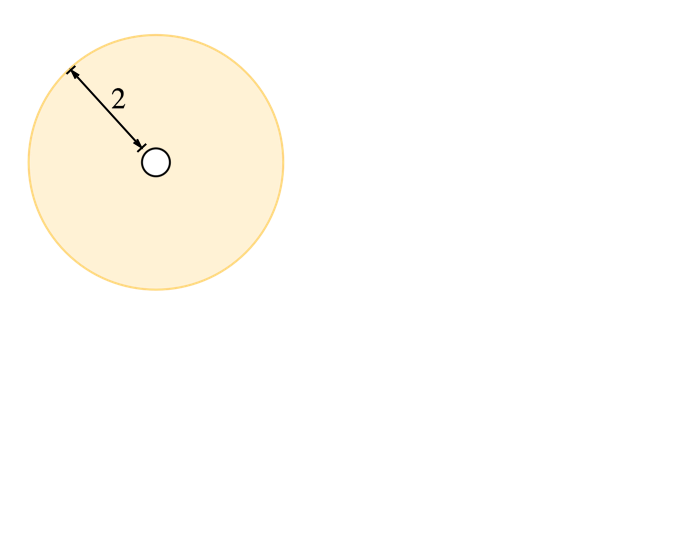 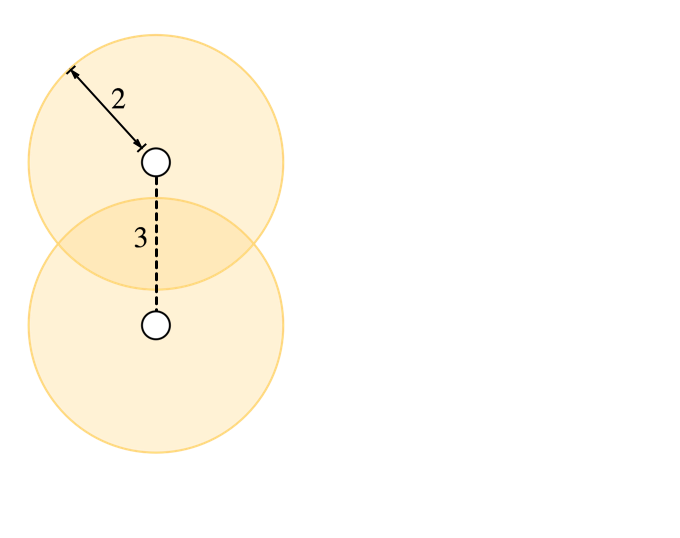 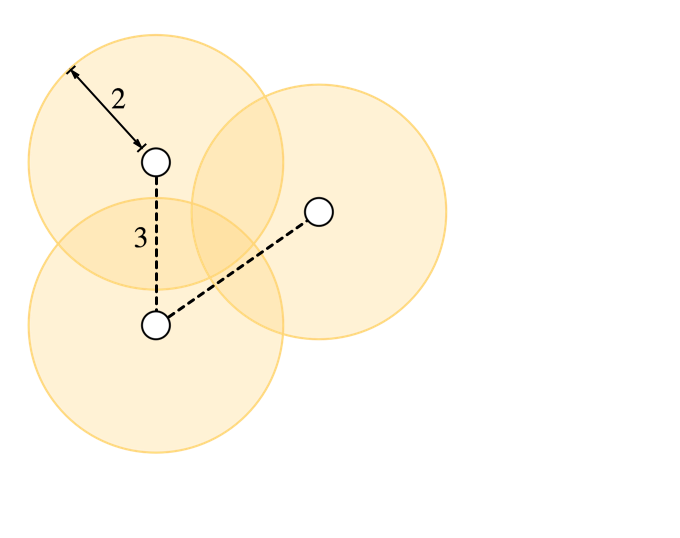 Proof: Suppose there is such a component with D2log n nodes.
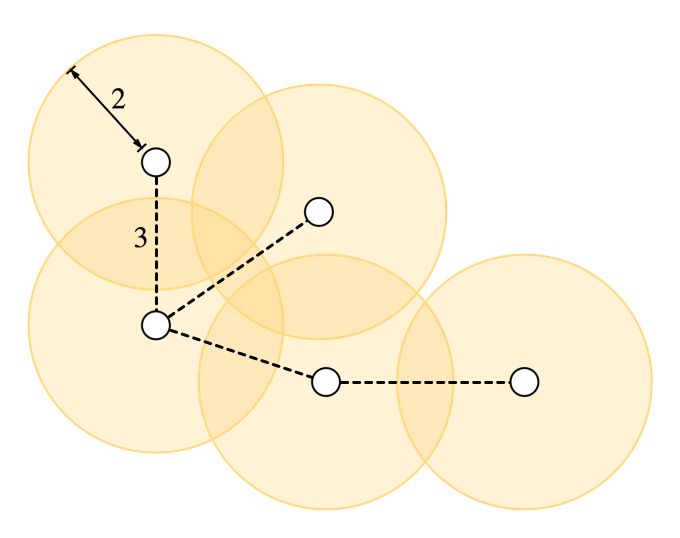 Choose an arbitrary node in the component
and remove everything within distance 2.
Repeatedly choose a new node at distance 3
from previously chosen nodes.
Randomized (D+1)-coloring
Claim: after c log D iterations, all connected components have size ≤ D2log n, whp.
Proof: Suppose there is such a component with D2log n nodes.
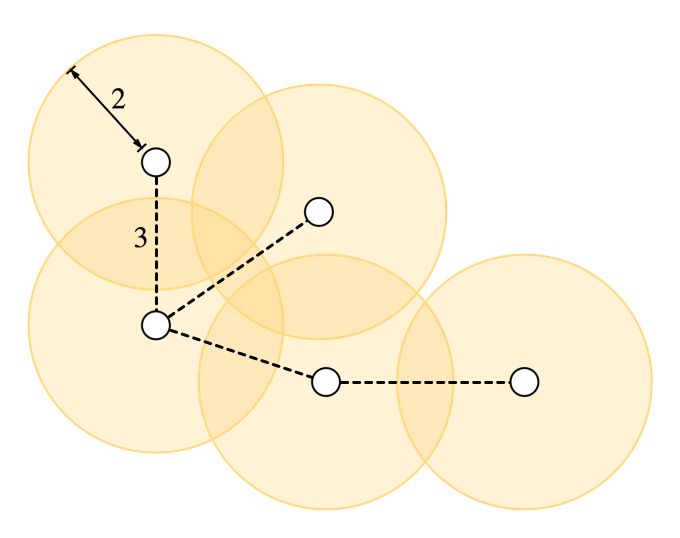 ≤ D2 nodes removed each time   
≥ log n nodes chosen; all at distance at least 3.
Forms a (log n)-node tree in G3.
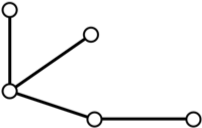 Randomized (D+1)-coloring
Claim: after c log D iterations, all connected components have size ≤ D2log n, whp.
Less than 4log n distinct trees on log n nodes.
Less than n ∙ (D3)log n ways to embed a tree in G3.
Prob. these log n nodes survive clog D iterations: ((3/4)clog D)log n
 Prob. any component has size ≥ D2log n is less than
4log n ∙ n ∙ (D3)log n ∙ ((3/4)clog D)log n   =   n–W(c).
first node
each subsequent node
Randomized (D+1)-coloring
Phase I:
Perform O(log D) iterations of randomized coloring.
	 Degrees in uncolored subgraph decay geometrically to Dʹ = Q(log n)
		(via Chernoff-type concentration bounds)
Perform c log(Dʹ) = O(loglog n) more iterations of randomized coloring.
	 Conn. comp. in uncolored subgraph have size (Dʹ)2log n = O(log3n).
Phase II:
Apply deterministic algorithm to each uncolored component, in parallel.
Improved deterministic algorithms imply improved rand. algorithms!
(D+1)-Coloring Algorithms
Maximal Independent Set (MIS)
Maximal Independent Set (MIS)
Maximal Matching
Maximal Matching
MIS, Maximal Matching, and (D+1)-coloring are “easy” problems.  
Existence is trivial.
Linear-time sequential algorithms are trivial.
Any partial solution can be extended to a full solution.
Lots of problems don’t have these properties
(1+o(1))D-edge coloring
“Frugal” coloring
“Defective” coloring
O(D/log D)-coloring triangle-free graphs
Defective Coloring
f-defective r-coloring:
Vertices colored from palette {1, …, r}
Each vertex shares its color with ≤ f neighbors.

A (5log n)-defective (D/log n)-coloring algorithm:


Expected number of neighbors sharing color ≤ log n.
Pr[5log n neighbors share color] ≤ 1/poly(n).    (Chernoff)
Kuhn-Wattenhofer 2006, Barenboim-Elkin 2013
Step 1: every node chooses a random color.
Defective Coloring
How about (5log D)-defective (D/log D)-coloring?
Step 1: every node chooses a random color.
	If D≪log n then this almost certainly isn’t a good coloring.



	Violations at v and w are dependent only if dist(v,w) ≤ 2.
Step 2: somehow fix all the violations (without creating more)
(Chernoff)
[Speaker Notes: (e/5)^4 / 5]
The (Symmetric) Lovász Local Lemma
Lovász, Erdős 1975
There are n “bad” events E1, E2, …, En.
	(1) Pr(Ei) ≤ p.
	(2) Ei is independent of all but d other events.
	(3) ep(d+1) < 1
	
Great for proofs of existence!

We want a (distributed) constructive version:
Nodes generate some random bits
Ei depends on bits within distance t of node i
Dependency graph is G2t.   Maximum degree is d ≤ D2t.
Distributed algorithms in G2t can be simulated in G with O(t) slowdown.
The dependency graph
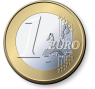 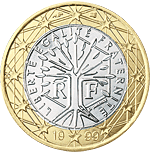 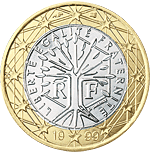 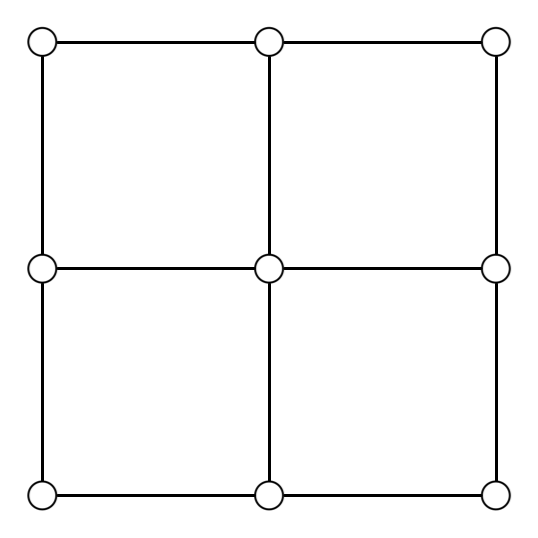 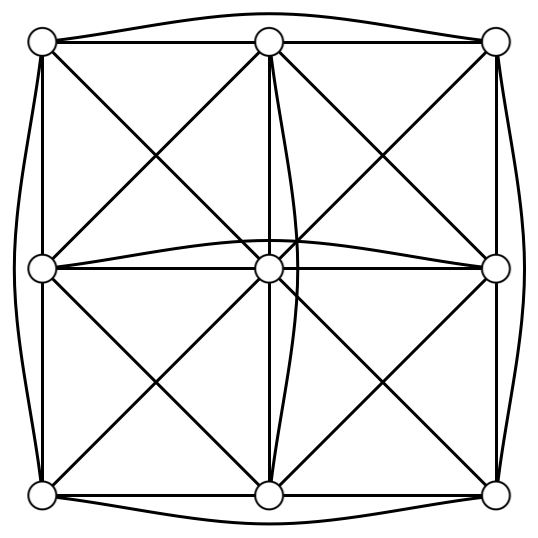 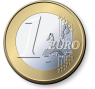 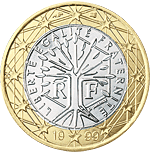 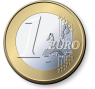 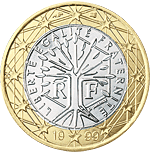 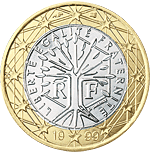 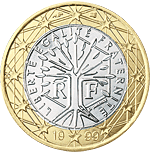 The Moser-Tardos L.L.L. Algorithm [2010]
1. Choose a random assignment to the underlying variables.
	2. Repeat
V   = set of bad events that hold under the current assignment
I  = MIS(V    )  	 {any MIS in the subgraph induced by V     }
Resample all variables that determine events in I .
	3. Until V   = ∅
			O(log1/ep(d+1) n) iterations sufficient, whp.
			 O(MIS ∙ log1/ep(d+1) n) rounds in total.
Linial 92, Kuhn, Moscibroda,
Wattenhofer 2010
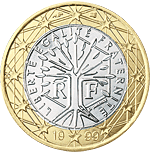 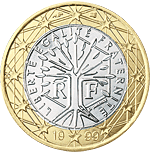 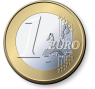 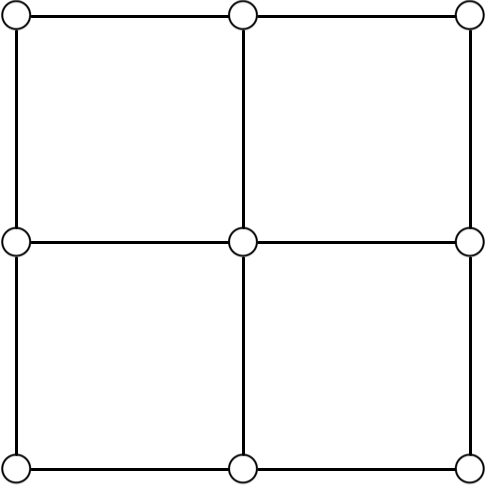 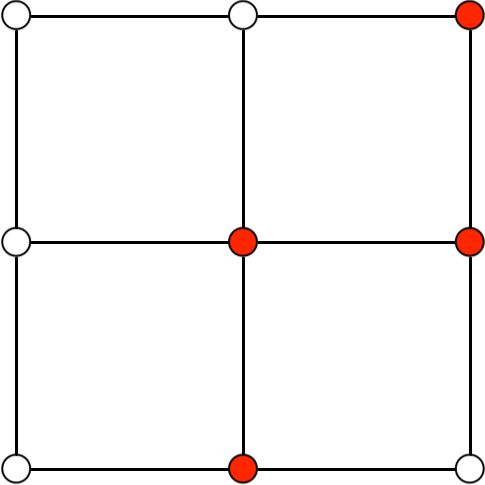 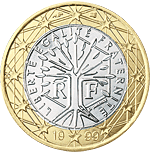 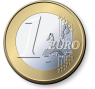 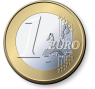 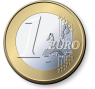 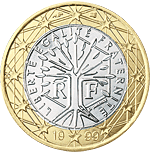 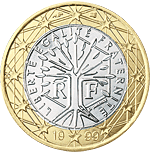 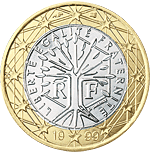 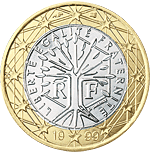 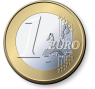 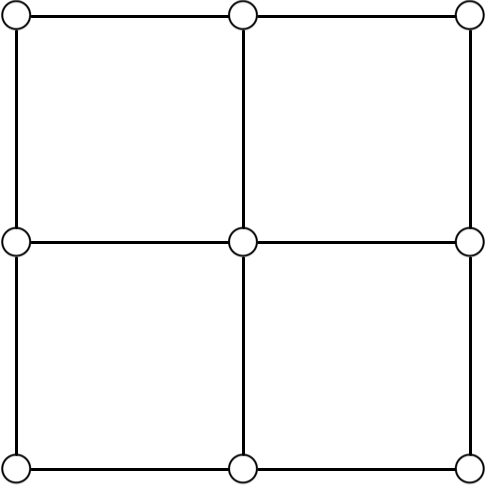 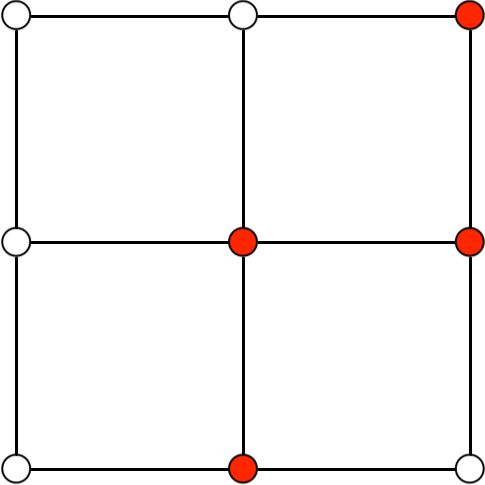 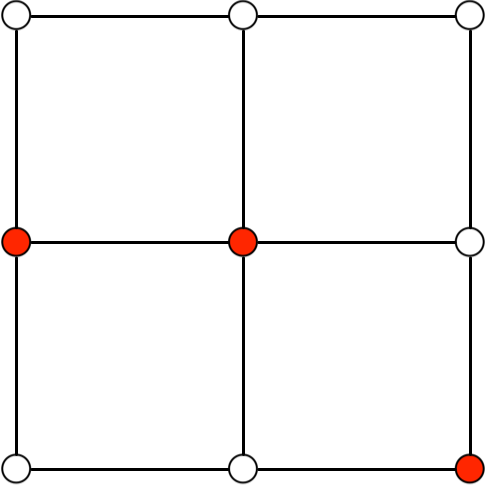 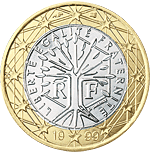 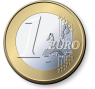 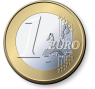 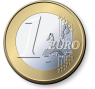 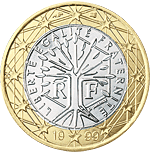 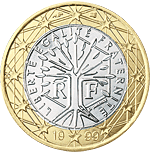 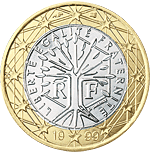 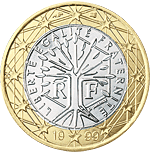 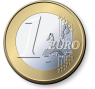 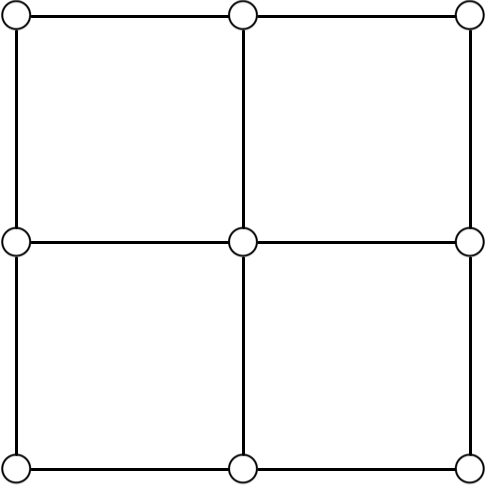 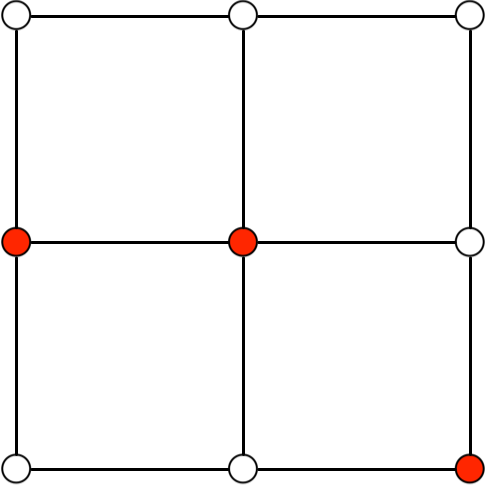 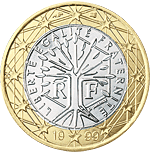 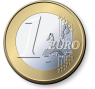 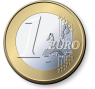 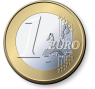 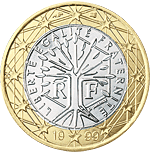 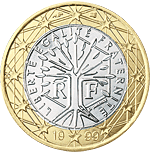 Overview of the Moser-Tardos Analysis
(1) Transcribe the behavior of the algorithm
Resampling log: list of events whose variables were resampled.
(2) Build rooted witness trees
Nodes labeled with resampled events in the log.
Non-roots represent history of how the root-node event came to be resampled.
Deep witness tree  long execution of the algorithm.
(3) Bound the probability a particular witness tree exists; count witness trees; apply union bound.
The dependency graph:
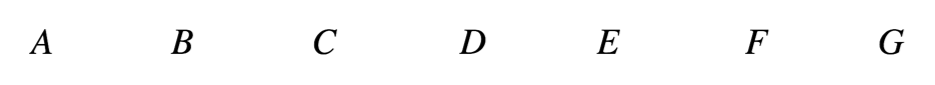 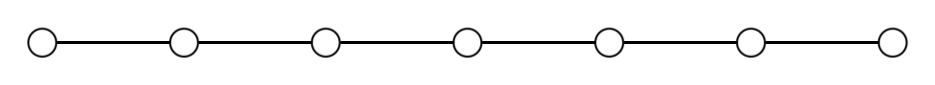 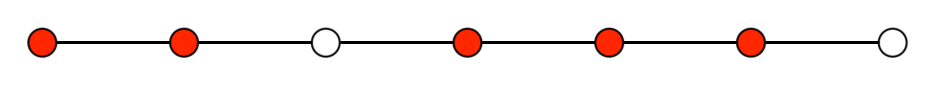 MIS 1
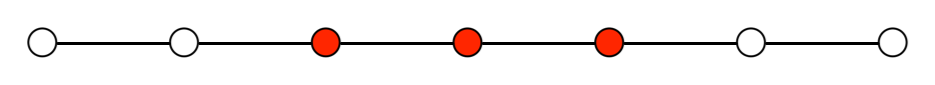 MIS 2
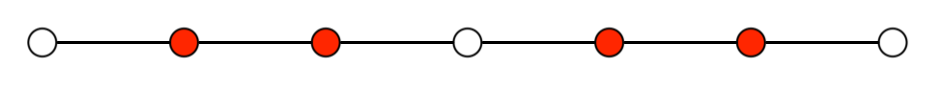 MIS 3
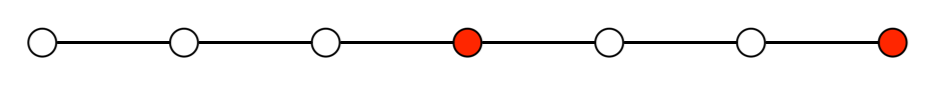 MIS 4
Resampling transcript: BDF | CE | CF | DG
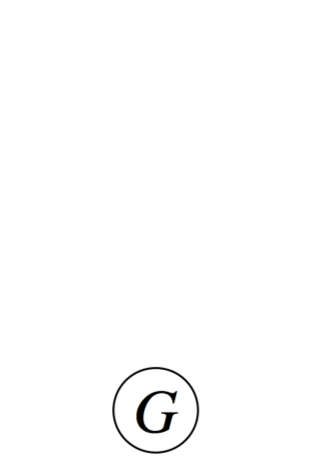 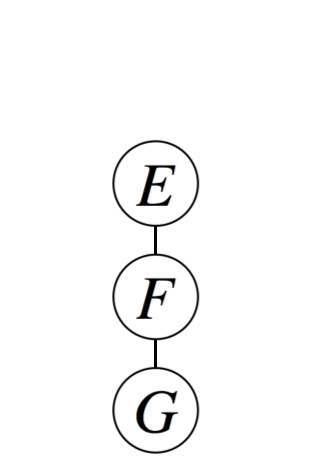 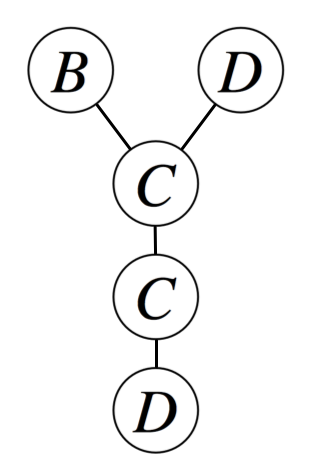 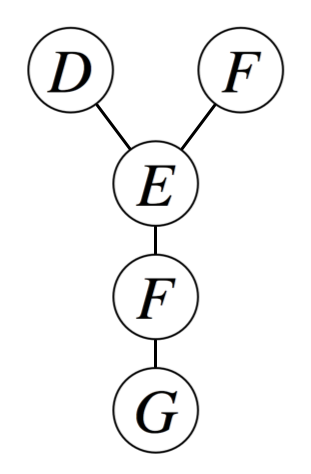 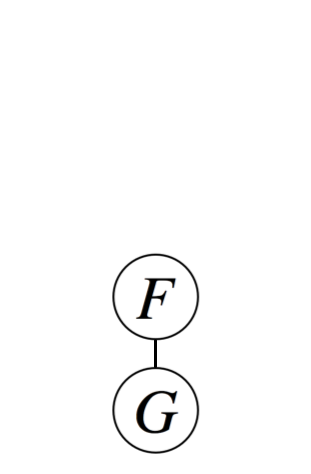 Moser-Tardos [2010] analysis
Prob. a particular witness tree with size t occurs: pt.
Number of such trees: n∙et(d+1)t
Prob. any witness tree with size ≥ k occurs:
which is 1/poly(n) when 
     k = O(log1/ep(d+1) n)
Must be less than 1
A simpler L.L.L. Algorithm
Chung, Pettie, Su 2014
1. Arbitrarily assign distinct ids to events.
	2. Choose a random assignment to the variables.
	3. Repeat
V    = set of bad events that hold under the current assignment
I   = {E ∈V    |  id(E) < id(F), for all neighbors F ∈V     }
Resample all variables that determine events in I .
	4. Until V    = ∅
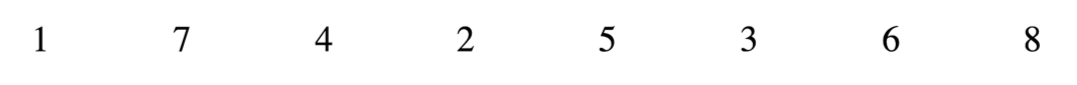 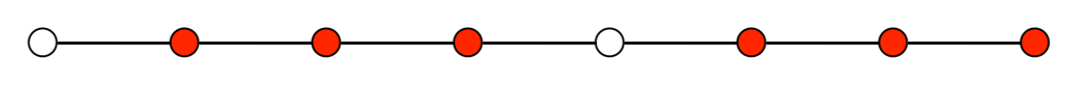 Local Minima 1
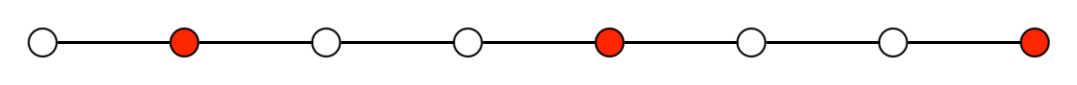 Local Minima 2
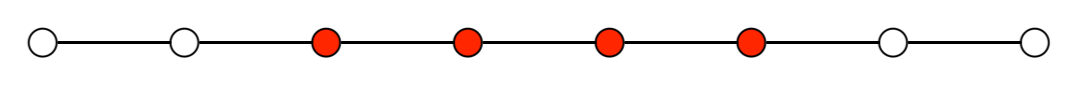 Local Minima 3
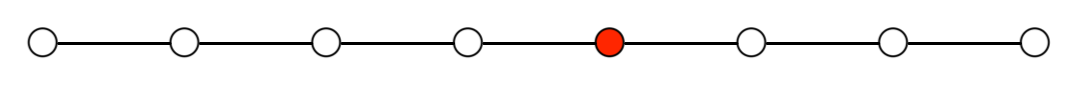 Local Minima 4
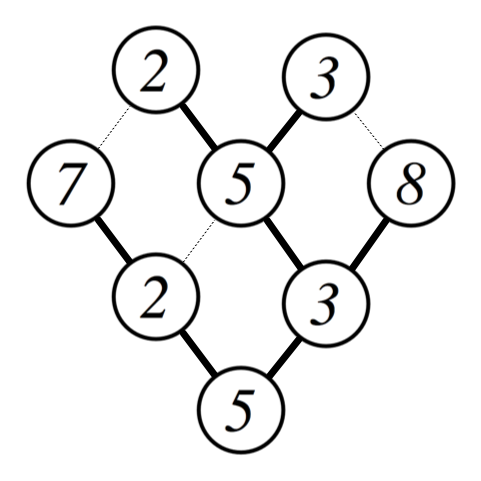 Resampling transcript: 23 | 758 | 23 | 5
To build a 2-witness tree T:
Scan each event E in the transcript in
		time-reverse order
If ∃F-node in T with dist(E,F) ≤ 2, 
Attach E-node to the deepest such F.
Chung, Pettie, Su [2014]
Prob. a particular 2-witness tree with size t occurs ≤ pt.
Number of such trees < n∙et(d2)t
Prob. any witness tree with size ≥ k occurs: 




Also: another O(log2d ∙ log1/ep(d+1) n) L.L.L. algorithm under the standard criterion ep(d+1) < 1.
which is 1/poly(n) when 
     k = O(log1/epd2 n)
Must be less than 1
A Take-Home Message
a distributed
L.L.L. algorithm
Proof of existence for
object X using the L.L.L.
a distr. algorithm for finding object X.
+
=
f-defective O(D/f)-coloring, f=W(log D).
O(D/log D)-coloring triangle-free graphs.
(1+e)D-edge coloring
k-frugal (D+1)-coloring,    k = Q(log2D/loglogD)
  ≤ k nodes have same color in any neighborhood.
(1+e)D-list coloring
  Each color appears in ≤ D lists in neighborhood nodes.
  D unrelated to D.
What’s the distributed complexity of L.L.L.?
O(1)-coloring the n-cycle takes W(log* n) time.
O(1)-coloring of the n-cycle guaranteed by L.L.L.
	 Any distrib. L.L.L. algorithm takes W(log* n) time
	 even under any criterion   			     , e.g., 
All deterministic L.L.L. algorithms are intrinsically centralized.
Is there a deterministic distributed L.L.L. algorithm for some criterion 			    ?
Linial 1992
Chandrasekaran-Goyal-Haeupler 2013, Alon 1991,
Beck 1991, Molloy-Reed 1998, Moser-Tardos 2010
Conclusions
Randomization is natural tool for solving symmetry breaking problems
Two problems with randomization:
It’s hard/impossible to beat polylog(n) with purely random strategies.  Is reversion to a deterministic strategy inevitable?
The L.L.L. gives success probability > 0.  Is there a deterministic L.L.L. algorithm for amplifying this to probability 1?  All known deterministic L.L.L. algorithms don’t work in distributed networks.
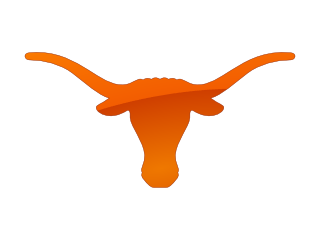 Hook ’em